Mardi 14 avril SEANCE 1 CM1
Calcul mental
Les tables de multiplication
Les tables de multiplication
Table de 1
1 x 1 = 1
1 x 2 = 2
1 x 3 = 3
1 x 4 = 4
1 x 5 = 5
1 x 6 = 6
1 x 7 = 7
1 x 8 = 8
1 x 9 = 9
1 x 10 = 10
Table de 2
2 x 1 = 2
2 x 2 = 4
2 x 3 = 6
2 x 4 = 8
2 x 5 = 10
2 x 6 = 12
2 x 7 = 14
2 x 8 = 16
2 x 9 = 18
2 x 10 = 20
Table de 3
3 x 1 = 3
3 x 2 = 6
3 x 3 = 9
3 x 4 = 12
3 x 5 = 15
3 x 6 = 18
3 x 7 = 21
3 x 8 = 24
3 x 9 = 27
3 x 10 = 30
Table de 4
4 x 1 = 4
4 x 2 = 8
4 x 3 = 12
4 x 4 = 16
4 x 5 = 20
4 x 6 = 24
4 x 7 = 28
4 x 8 = 32
4 x 9 = 36
4 x 10 = 40
Table de 5
5 x 1 = 5
5 x 2 = 10
5 x 3 = 15
5 x 4 = 20
5 x 5 = 25
5 x 6 = 30
5 x 7 = 35
5 x 8 = 40
5 x 9 = 45
5 x 10 = 50
Table de 6
6 x 1 = 6
6 x 2 = 12
6 x 3 = 18
6 x 4 = 24
6 x 5 = 30
6 x 6 = 36
6 x 7 = 42
6 x 8 = 48
6 x 9 = 54
6 x 10 = 60
Table de 7
7 x 1 = 7
7 x 2 = 14
7 x 3 = 21
7 x 4 = 28
7 x 5 = 35
7 x 6 = 42
7 x 7 = 49
7 x 8 = 56
7 x 9 = 63
7 x 10 = 70
Table de 8
8 x 1 = 8
8 x 2 = 16
8 x 3 = 24
8 x 4 = 32
8 x 5 = 40
8 x 6 = 48
8 x 7 = 56
8 x 8 = 64
8 x 9 = 72
8 x 10 = 80
Table de 9
9 x 1 = 9
9 x 2 = 18
9 x 3 = 27
9 x 4 = 36
9 x 5 = 45
9 x 6 = 54
9 x 7 = 63
9 x 8 = 72
9 x 9 = 81
9 x 10 = 90
Table de 10
10 x 1 = 10
10 x 2 = 20
10 x 3 = 30
10 x 4 = 40
10 x 5 = 50
10 x 6 = 60
10 x 7 = 70
10 x 8 = 80
10 x 9 = 90
10 x 10 = 100
[Speaker Notes: Partage équitable  - autant chacun]
[Speaker Notes: Partage équitable  - autant chacun]
[Speaker Notes: Partage équitable  - autant chacun]
[Speaker Notes: Partage équitable  - autant chacun]
[Speaker Notes: Partage équitable  - autant chacun]
[Speaker Notes: Partage équitable  - autant chacun]
[Speaker Notes: Partage équitable  - autant chacun]
[Speaker Notes: Partage équitable  - autant chacun]
4 x 8 ?
[Speaker Notes: Partage équitable  - autant chacun]
6 x 6 ?
[Speaker Notes: Partage équitable  - autant chacun]
Les tables de multiplication
Table de 1
1 x 1 = 1
1 x 2 = 2
1 x 3 = 3
1 x 4 = 4
1 x 5 = 5
1 x 6 = 6
1 x 7 = 7
1 x 8 = 8
1 x 9 = 9
1 x 10 = 10
Table de 2
2 x 1 = 2
2 x 2 = 4
2 x 3 = 6
2 x 4 = 8
2 x 5 = 10
2 x 6 = 12
2 x 7 = 14
2 x 8 = 16
2 x 9 = 18
2 x 10 = 20
Table de 3
3 x 1 = 3
3 x 2 = 6
3 x 3 = 9
3 x 4 = 12
3 x 5 = 15
3 x 6 = 18
3 x 7 = 21
3 x 8 = 24
3 x 9 = 27
3 x 10 = 30
Table de 4
4 x 1 = 4
4 x 2 = 8
4 x 3 = 12
4 x 4 = 16
4 x 5 = 20
4 x 6 = 24
4 x 7 = 28
4 x 8 = 32
4 x 9 = 36
4 x 10 = 40
Table de 5
5 x 1 = 5
5 x 2 = 10
5 x 3 = 15
5 x 4 = 20
5 x 5 = 25
5 x 6 = 30
5 x 7 = 35
5 x 8 = 40
5 x 9 = 45
5 x 10 = 50
Table de 6
6 x 1 = 6
6 x 2 = 12
6 x 3 = 18
6 x 4 = 24
6 x 5 = 30
6 x 6 = 36
6 x 7 = 42
6 x 8 = 48
6 x 9 = 54
6 x 10 = 60
Table de 7
7 x 1 = 7
7 x 2 = 14
7 x 3 = 21
7 x 4 = 28
7 x 5 = 35
7 x 6 = 42
7 x 7 = 49
7 x 8 = 56
7 x 9 = 63
7 x 10 = 70
Table de 8
8 x 1 = 8
8 x 2 = 16
8 x 3 = 24
8 x 4 = 32
8 x 5 = 40
8 x 6 = 48
8 x 7 = 56
8 x 8 = 64
8 x 9 = 72
8 x 10 = 80
Table de 9
9 x 1 = 9
9 x 2 = 18
9 x 3 = 27
9 x 4 = 36
9 x 5 = 45
9 x 6 = 54
9 x 7 = 63
9 x 8 = 72
9 x 9 = 81
9 x 10 = 90
Table de 10
10 x 1 = 10
10 x 2 = 20
10 x 3 = 30
10 x 4 = 40
10 x 5 = 50
10 x 6 = 60
10 x 7 = 70
10 x 8 = 80
10 x 9 = 90
10 x 10 = 100
[Speaker Notes: Partage équitable  - autant chacun]
Le quiz du jour
[Speaker Notes: Partage équitable  - autant chacun]
Le quiz du jour
6 x 3 = ?
3 x 4 = ?
2 x 8 = ?
5 x 7 = ?
3 x ? = 21
8 x 5 = ?
2 x ? = 18
5 x 4 = ?
? x 7 = 28
6 x ? = 24
6 x 5 = ?
8 x 4 = ?
4 x ? = 32
9 x 5 = ?
6 x 6 = ?
? x 7 = 14
7 x 10 = ?
10 x ? = 40
3 x 10 = ?
3 x ? = 27
[Speaker Notes: Partage équitable  - autant chacun]
Le quiz du jour
2 x 8 = ?
3 x 6 = ?
? x 7 = 28
4 x ? = 32
5 x 4 = ?
3 x ? = 21
9 x 5 = ?
3 x 10 = ?
6 x 6 = ?
8 x 4 = ?
? x 7 = 14
5 x 7 = ?
3 x ? = 27
3 x 4 = ?
6 x 5 = ?
2 x ? = 18
7 x 10 = ?
6 x ? = 24
8 x 5 = ?
10 x ? = 40
[Speaker Notes: Partage équitable  - autant chacun]
Le quiz du jour
2 x 8 = __
3 x 6 = __
_ x 7 = 28
4 x _ = 32
5 x 4 = __
3 x _ = 21
9 x 5 = __
3 x 10 = __
6 x 6 = __
8 x 4 = __
_ x 7 = 14
5 x 7 = __
3 x _ = 27
3 x 4 = __
6 x 5 = __
2 x _ = 18
7 x 10 = __
6 x _ = 24
8 x 5 = __
10 x _ = 40
[Speaker Notes: Partage équitable  - autant chacun]
Nombres
Les nombres décimaux
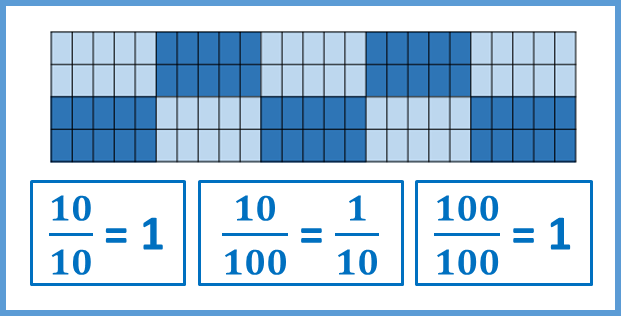 Les fractions décimales
La partie décimale du nombre. 
Elle est inférieure à 1.
La partie entière du nombre
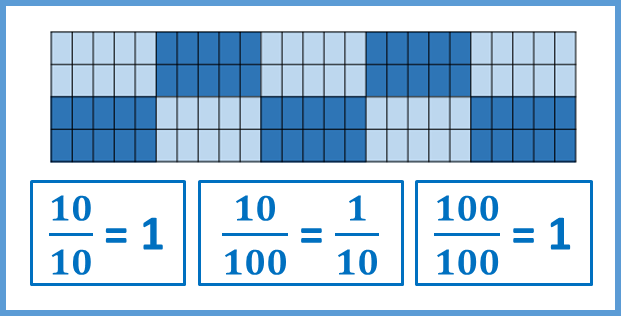 J’avais 35,78 € dans mon porte-monnaie.
J’ai dépensé 3,21 €. Combien me reste-t-il ?
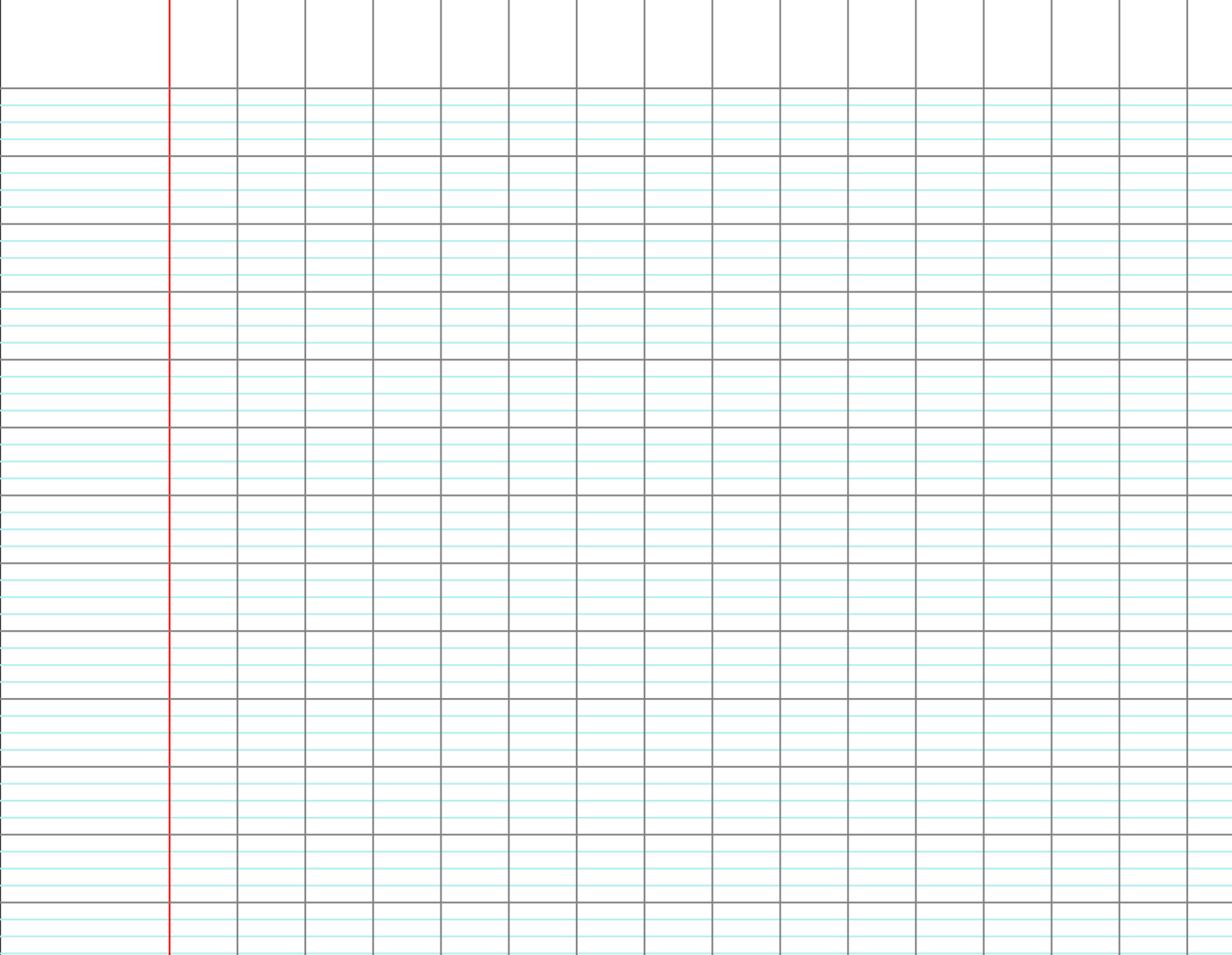 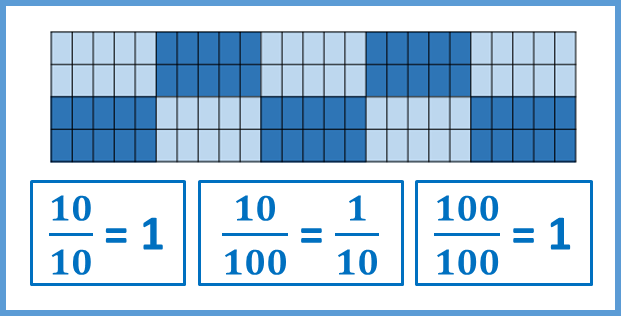 Calculer 35,78 – 3,21
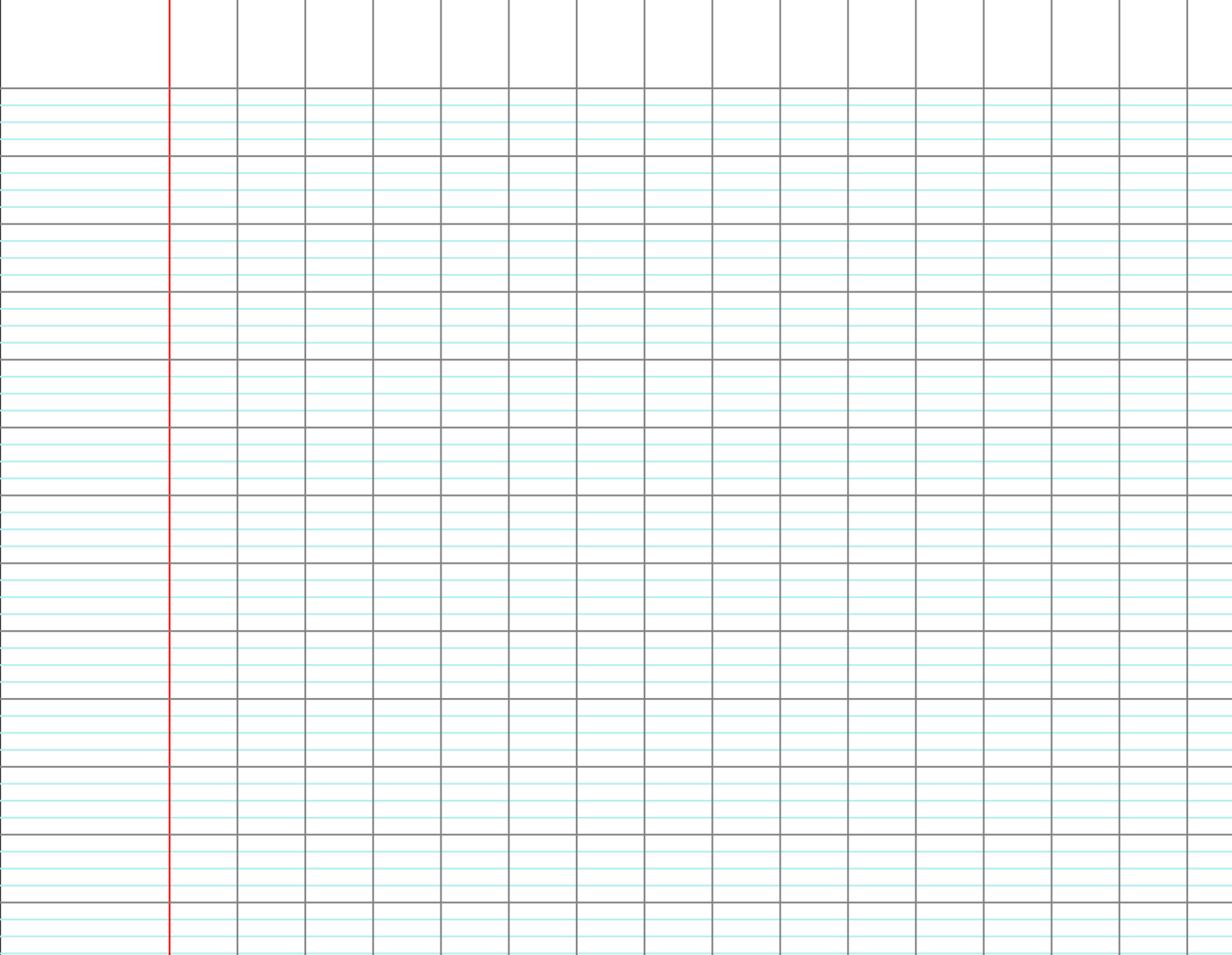 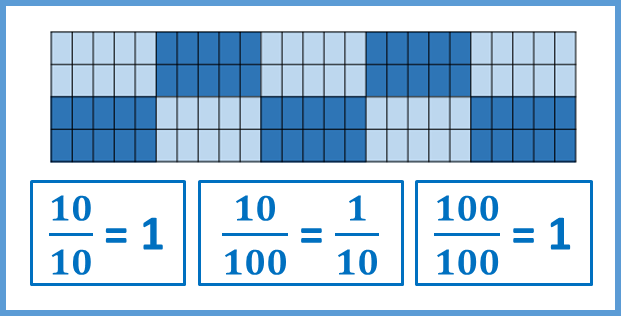 Calculer 35,78 – 3,21
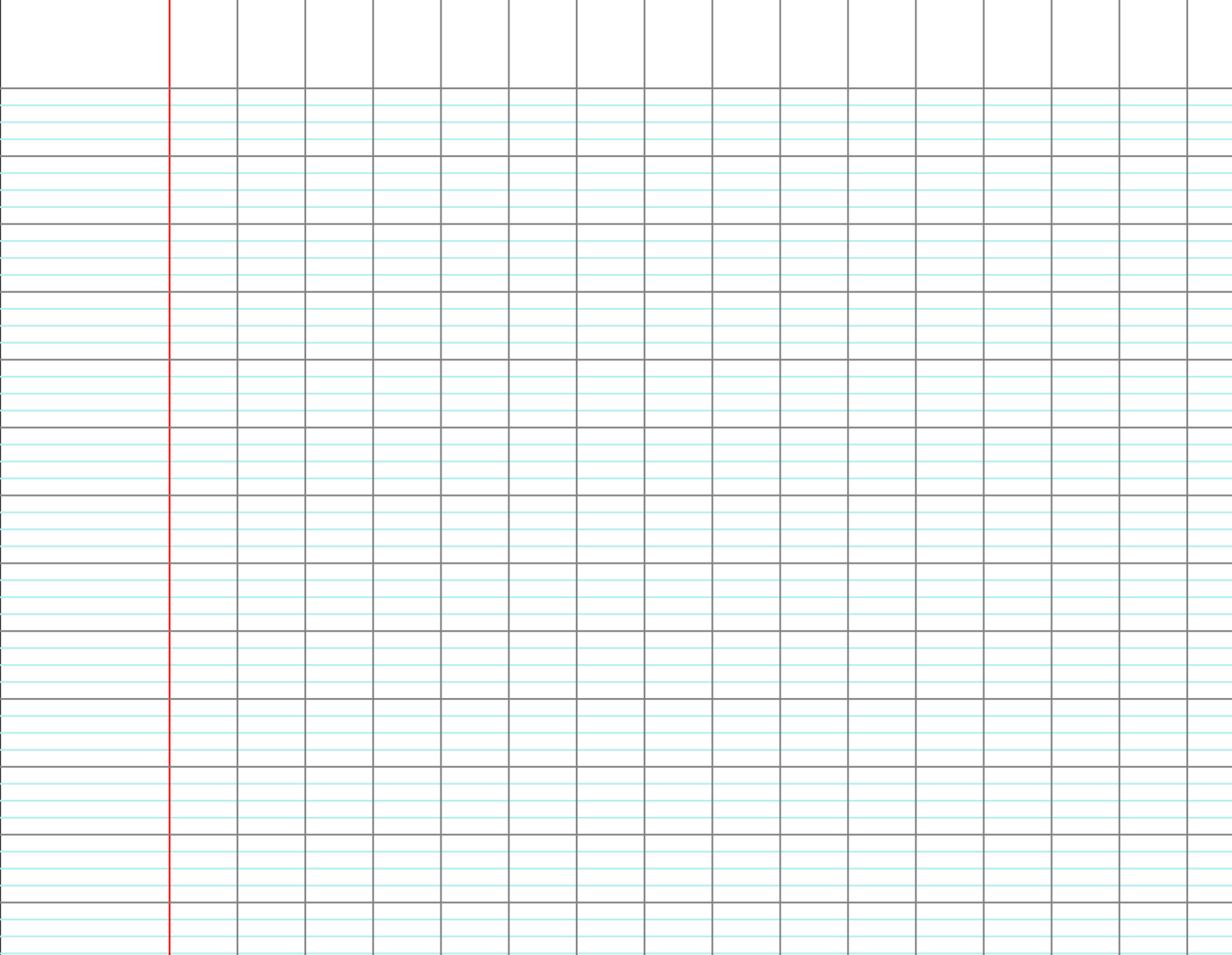 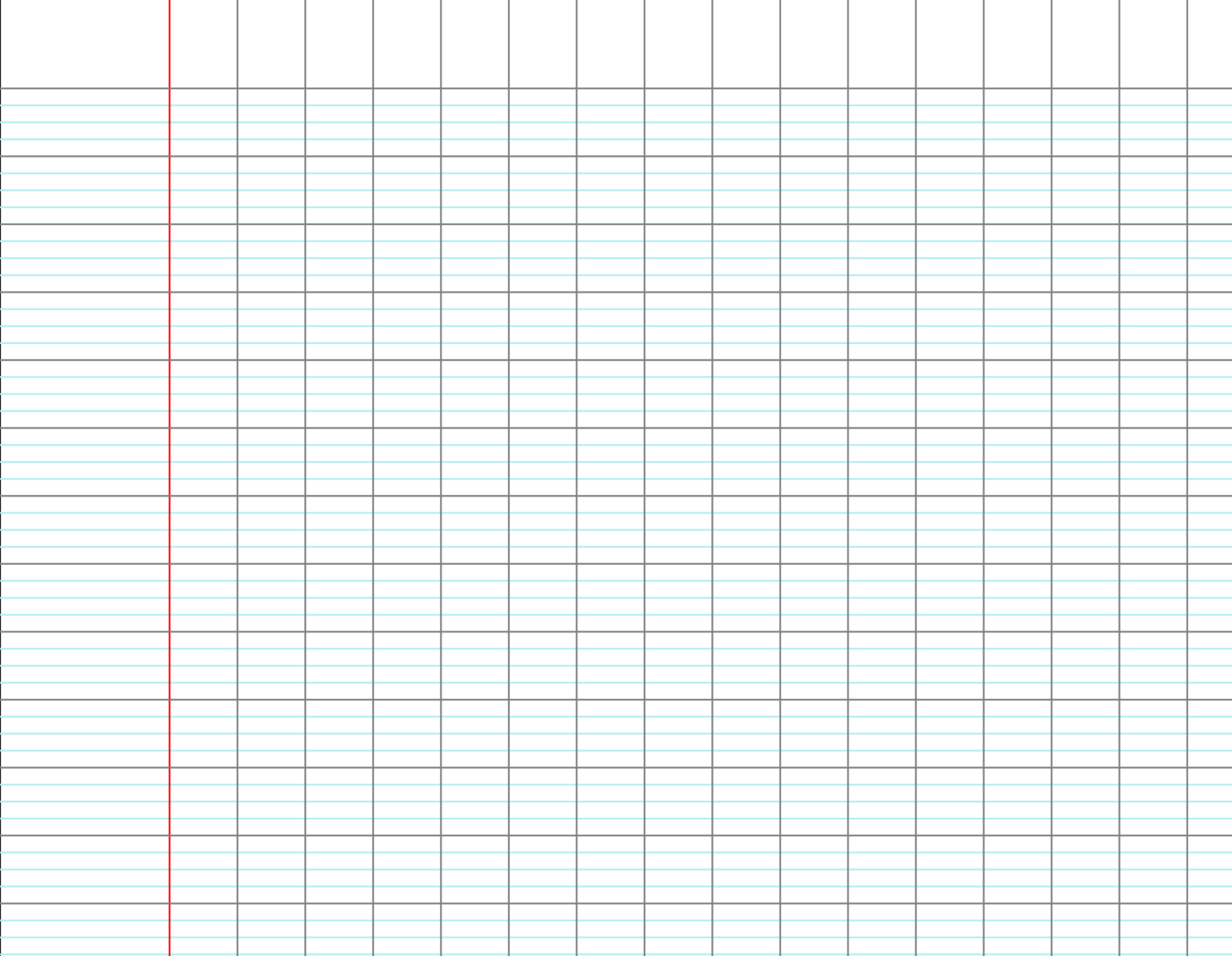 3  5,  7  8
-        3,  2  1
     3  2,  5  7
Opération pour plus tard
Calculer en posant 158,63 – 13,32
Problèmes
Première situation
Adrien avait 29,57 € dans sa tirelire. Il a dépensé 7,25 € pour s’acheter une corde à sauter.
Combien d’argent lui reste-t-il dans sa tirelire ?
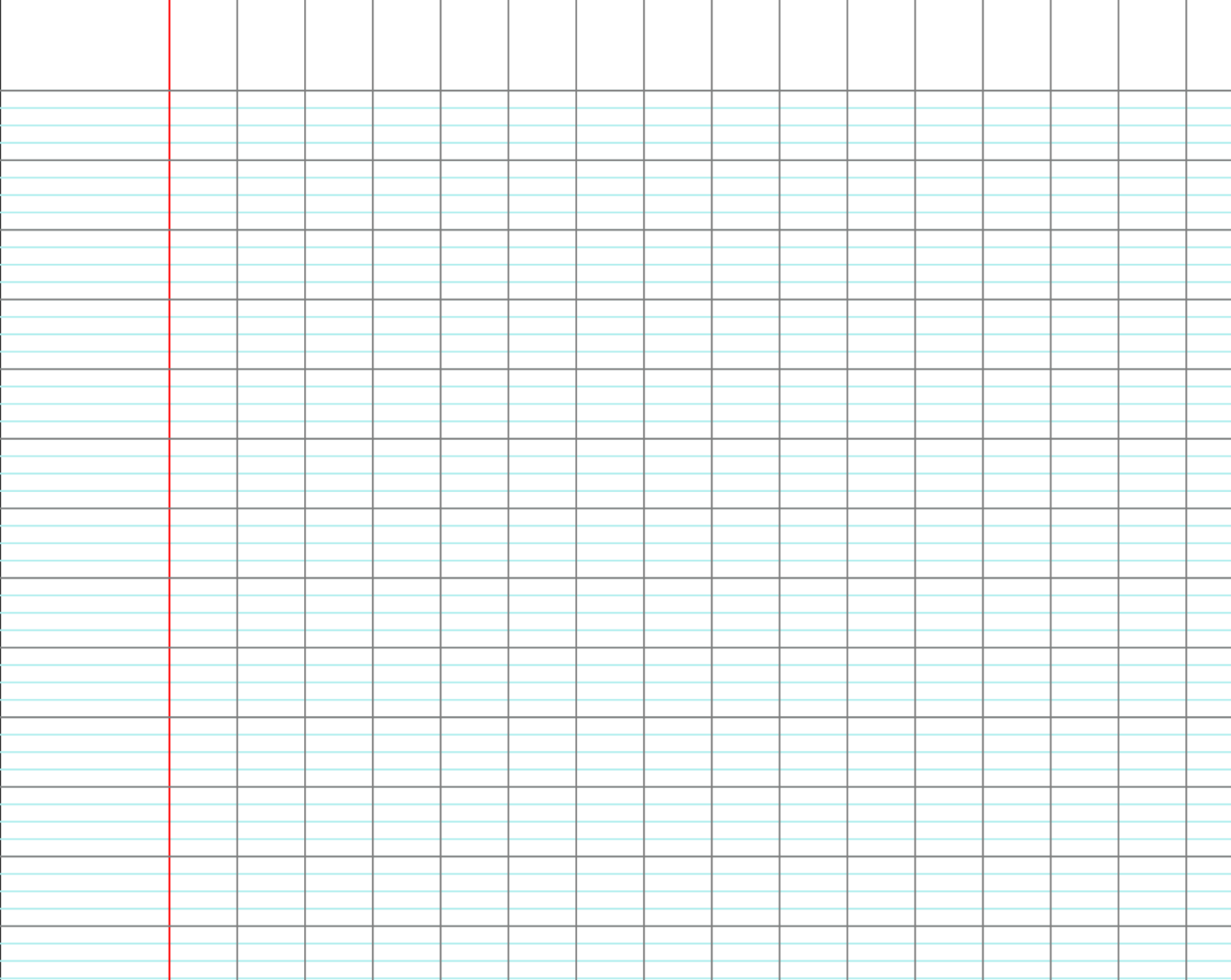 Deuxième situation
Madame Simonin a dépensé 26,30 € à la pâtisserie.
Il lui reste 25,85 €.
Combien avait-elle d’argent avant cet achat ?
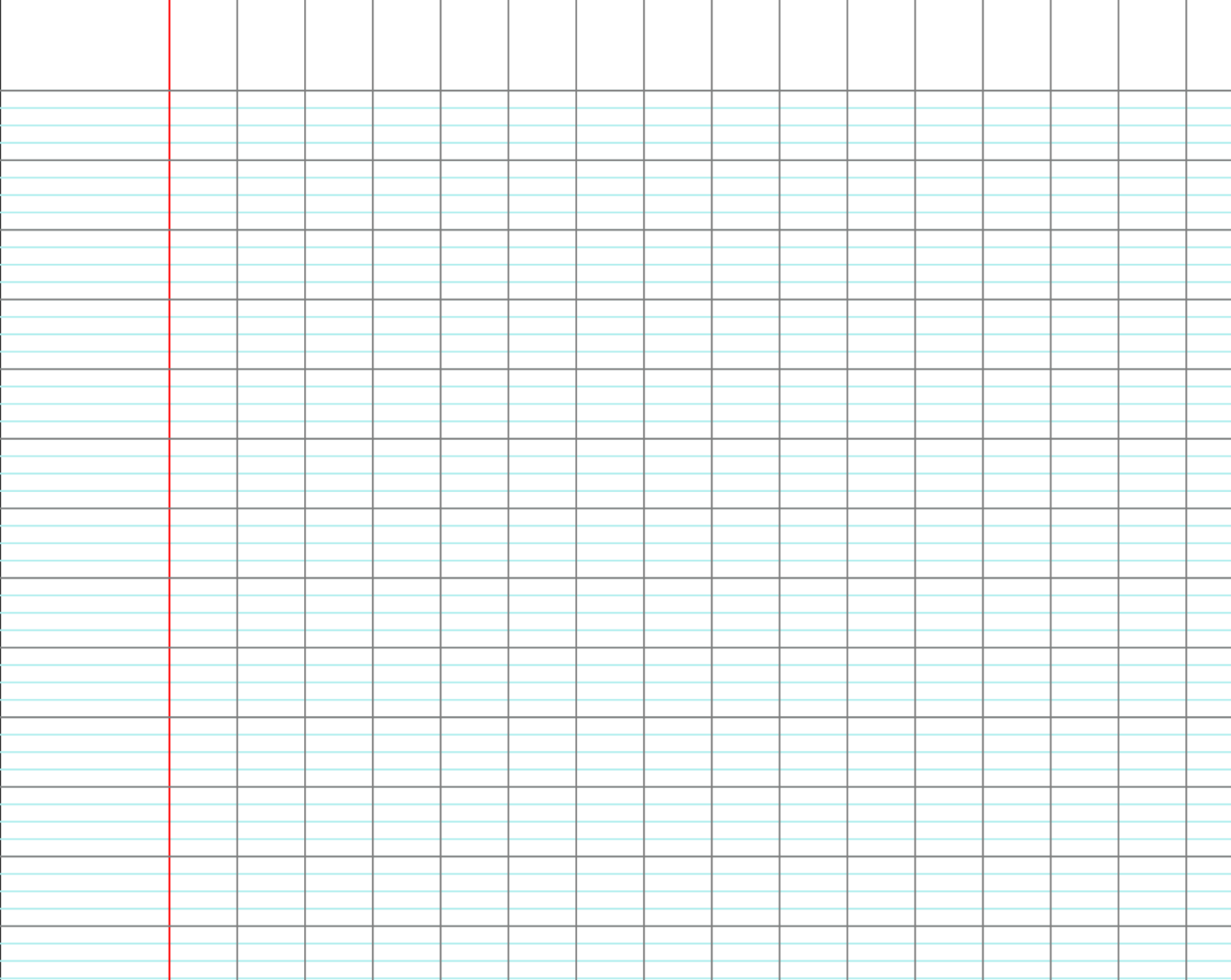 Troisième situation
Le club de cyclisme organise une randonnée à vélo de 77,8 km.
La première étape est de 21,1 km, la deuxième étape de 24 km et la troisième étape mène directement à l’arrivée. 
Quelle distance doit-on parcourir lors de la troisième étape ?
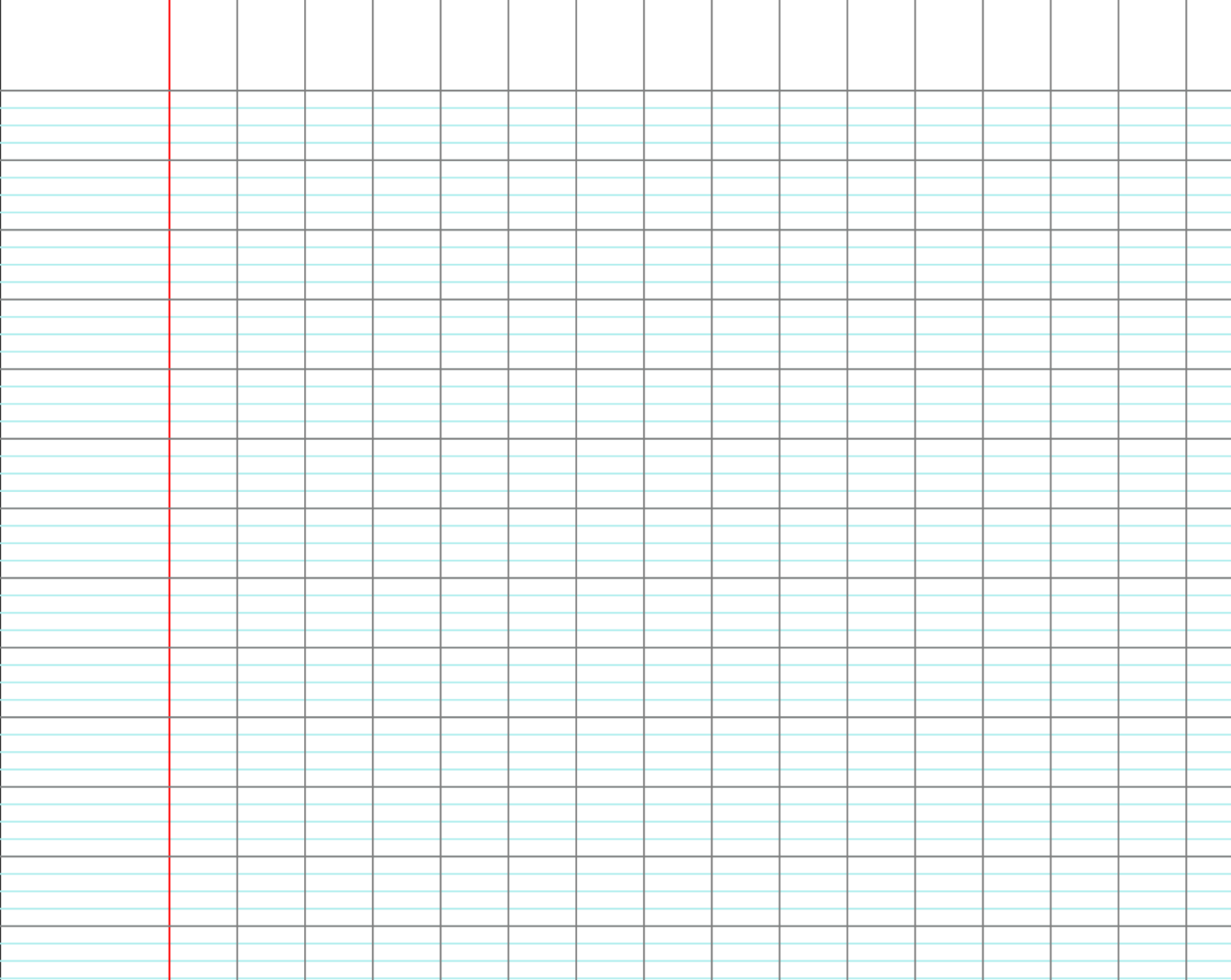 Situation pour plus tard
Paul a 56 €. Il lui manque 13,90 € pour s’acheter une paire de rollers.
Combien coûte la paire de rollers ?
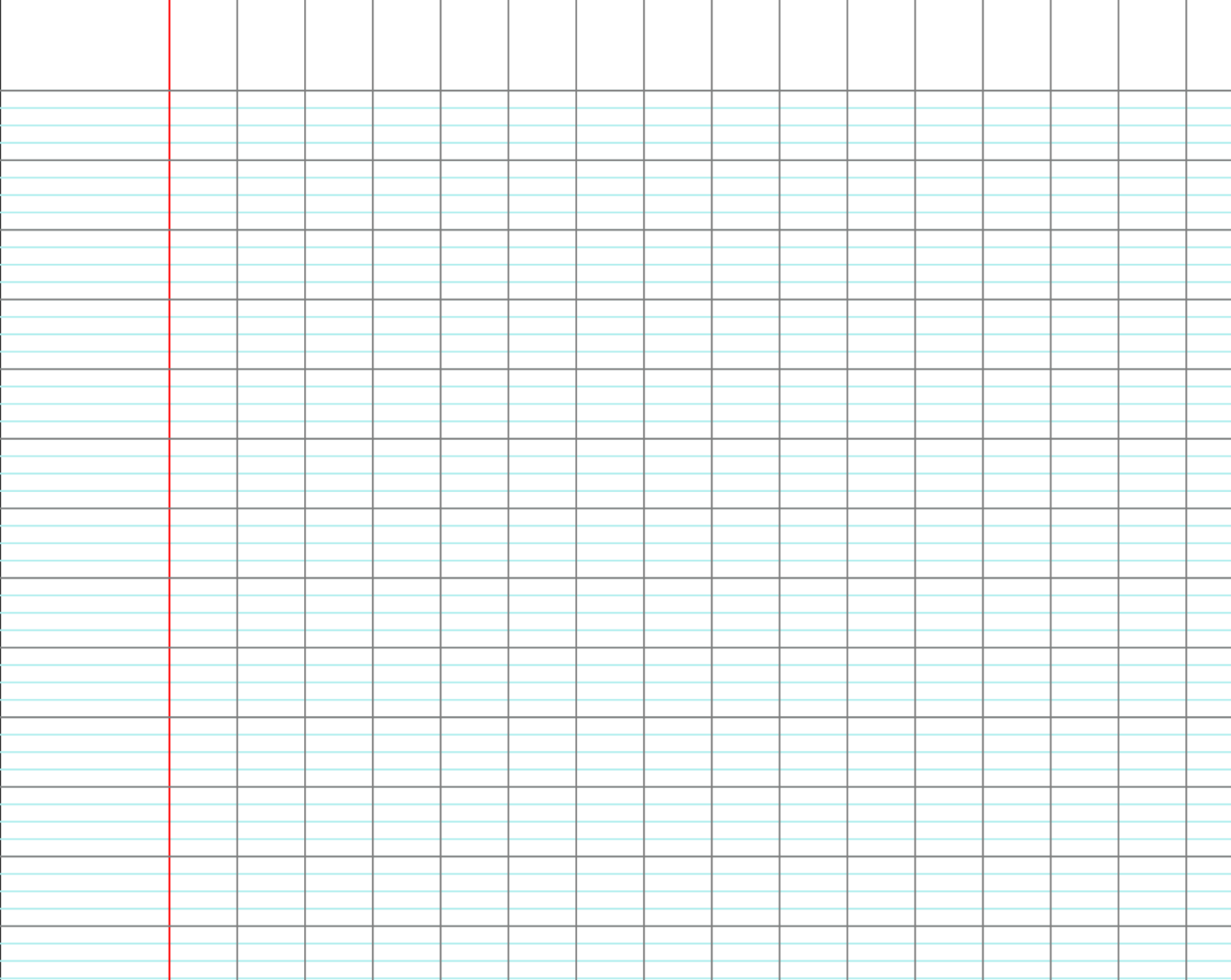